Нетрадиционные методы работы над словарными словами
Выполнил: 
Учитель МБОУ СОШ  № 32
Петрищева Н.П.
Г. Н.Новгород
Язык – инструмент, необходимо хорошо знать  его, хорошо им владеть»
М. Горький
Проблема формирования орфографической зоркости в современной школе приобретает всё большую  активность. Грамотность школьников снижается. Каждый  учитель знает, каким трудом дается изучение словарных слов, как дети  быстро устают от  монотонных повторений.
Актуальной остаётся задача сделать процесс обучения познавательным и интересным, т.к. то, что интересно усваивается радостнее, прочнее, глубже.
Цель:
формирование прочных навыков
 правописания  словарных слов.
Задачи:
 создать систему словарной работы в начальной школе;
 использовать нетрадиционные методы и приемы;
 развивать навыки  работы со  словарными словами
     и умение употреблять их в речи;
 обогащать словарный запас учащихся;
 формировать интерес к предмету;
Словарная работа – это  не эпизод в работе учителя, а систематическая,
Хорошо организованная, педагогически целесообразно построенная работа, связанная со всеми разделами русского  языка.
       Систематическое накопление словарного запаса, выработка у детей умений и навыков правильно произносить и писать слова, использование их в  устной и письменной речи  составляет  основное содержание словарной работы.
Требования к работе:

 для запоминания брать тематическую группу  от 3 до 7 слов

 ежедневная  работа на уроке по 5-7 мин.
«Словарная неделя»
Этапы работы
Ознакомительный
Формирование правильного написания слова
Тренировочно -закрепительный
Контрольный
1 этап
Литературный материал
Загадки, пословицы, скороговорки
Ребусы, кроссворды, анаграммы, шарады
Даже плюшевый медведь,
Хочет к звездам полететь,
И с Большой Медведицей
В синем небе встретиться.
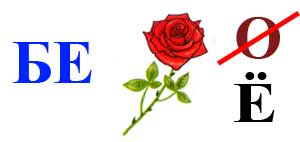 Нлетцаси
Човутсв
иропмдо
2 этап
Формирование правильного написания слов
Метод ассоциаций
 -  графическая 
 Зрительная

Ассоциативная   связь:
 по  цвету
По форме
По действию по материалу
Работа со словарем
«бегущая строка»

Подбор однокоренных слов
Игры со словами

Этимологический анализ
Этимологический анализ
Огурец - от греч. «огур»  неспелый

Корова – др. рус. «кор»  рогатая
З  этап 
Закрепительный

Составь словосочетание

Расшифруй

Найди ошибку

Выбери правильный ответ

Творческая мастерская

Проект
Проект «Энциклопедия  одного слова»
лексическое значение слова

Этимология слова

Слова родственники

Слова – друзья

Слова – враги

Ассоциация

В русском фольклоре

Слово в рисунке
4  Этап контрольный
Выборочный диктант

Буквенный диктант

Комбинированный диктант

 Этимологический диктант

 «Исправь ошибку»

Письмо по памяти 

Подбери  однокоренные слова